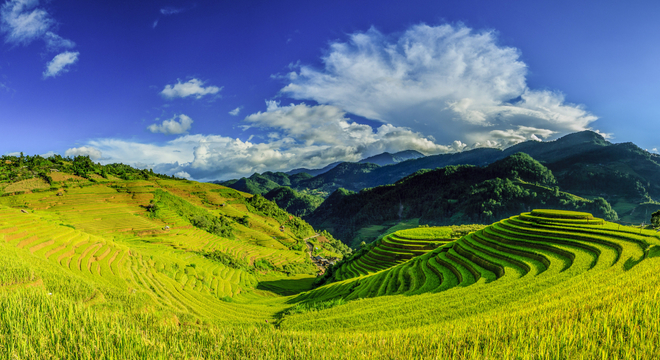 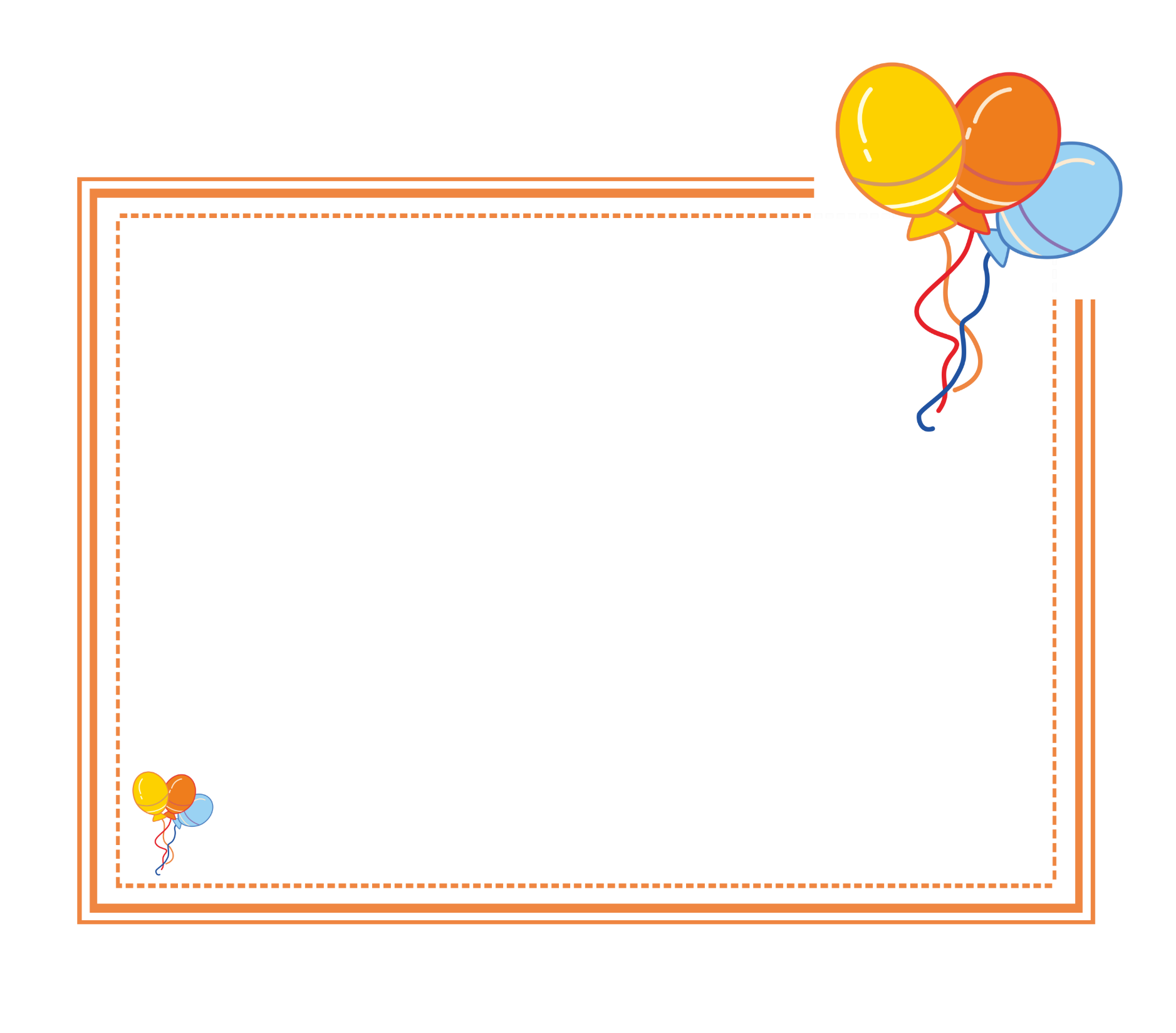 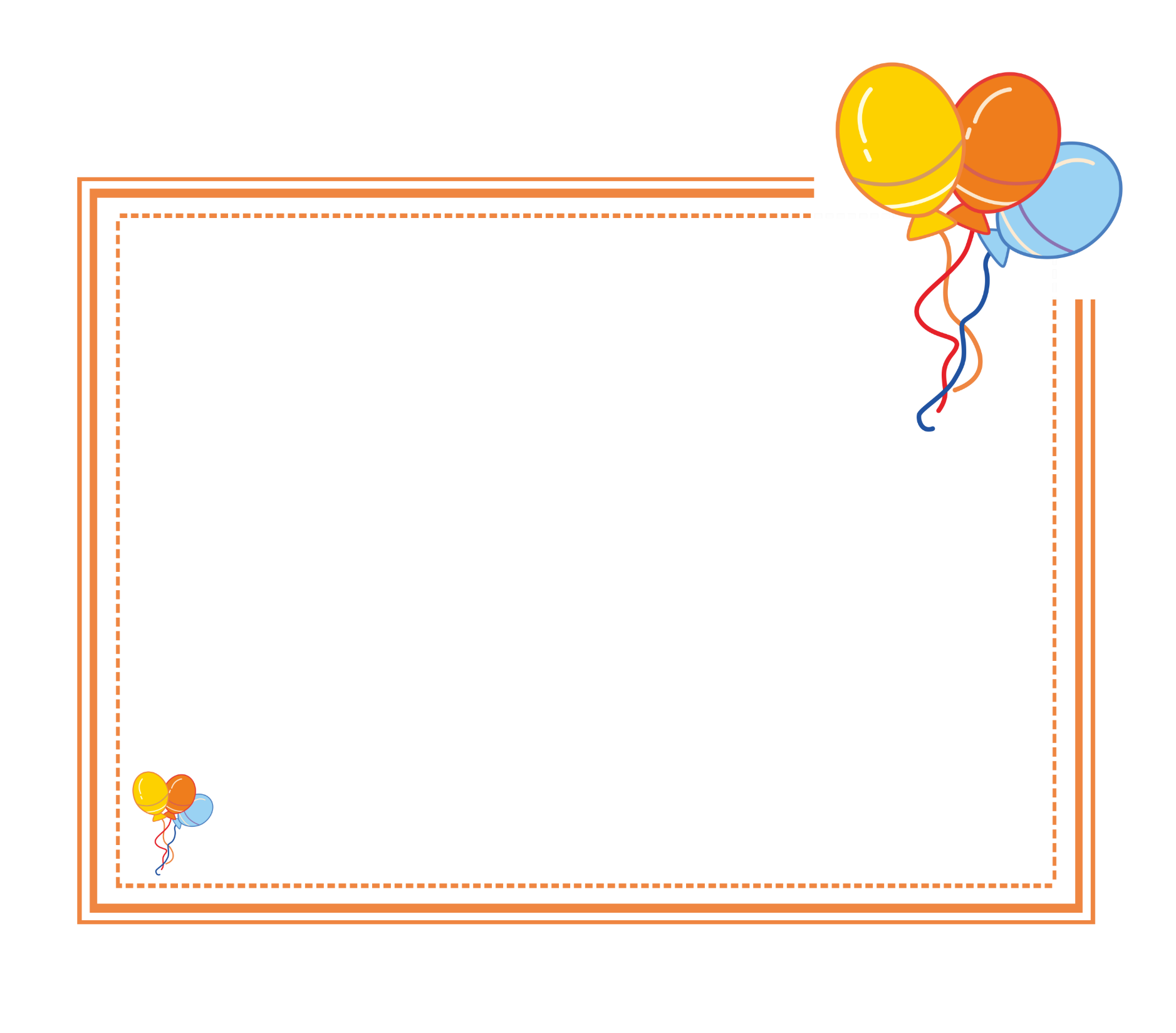 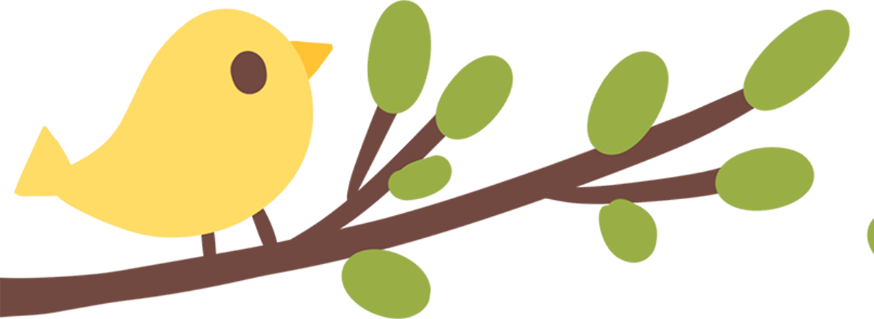 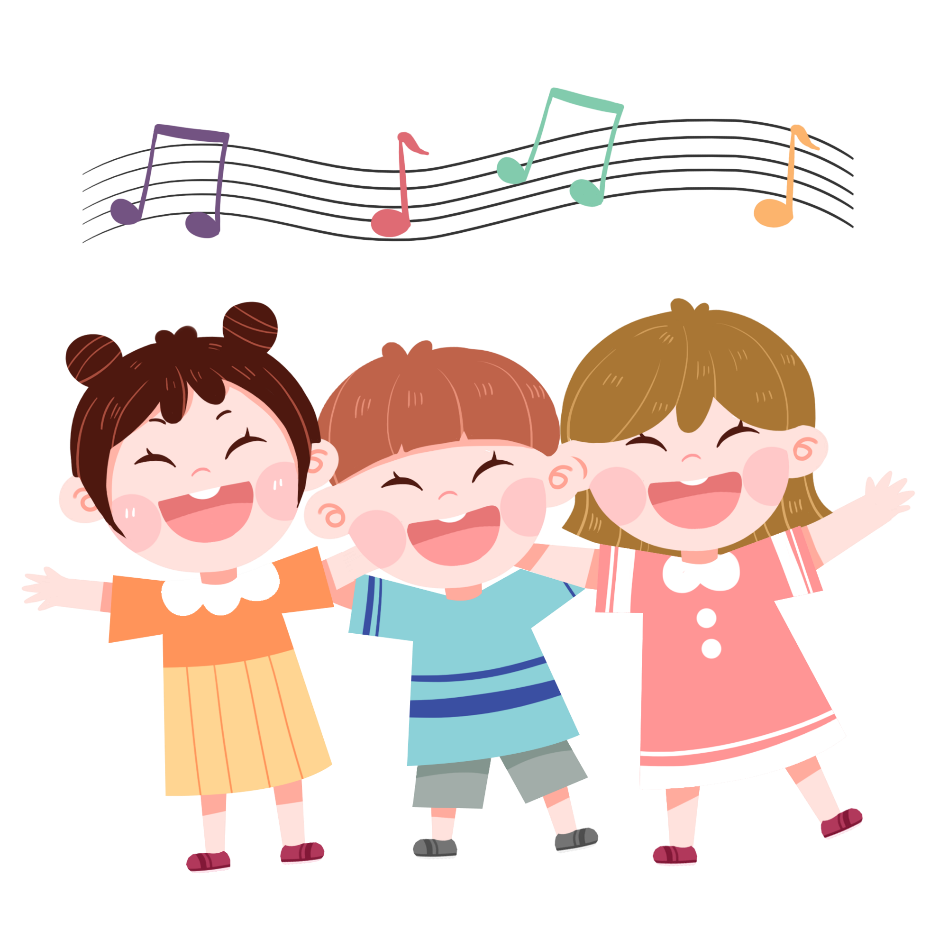 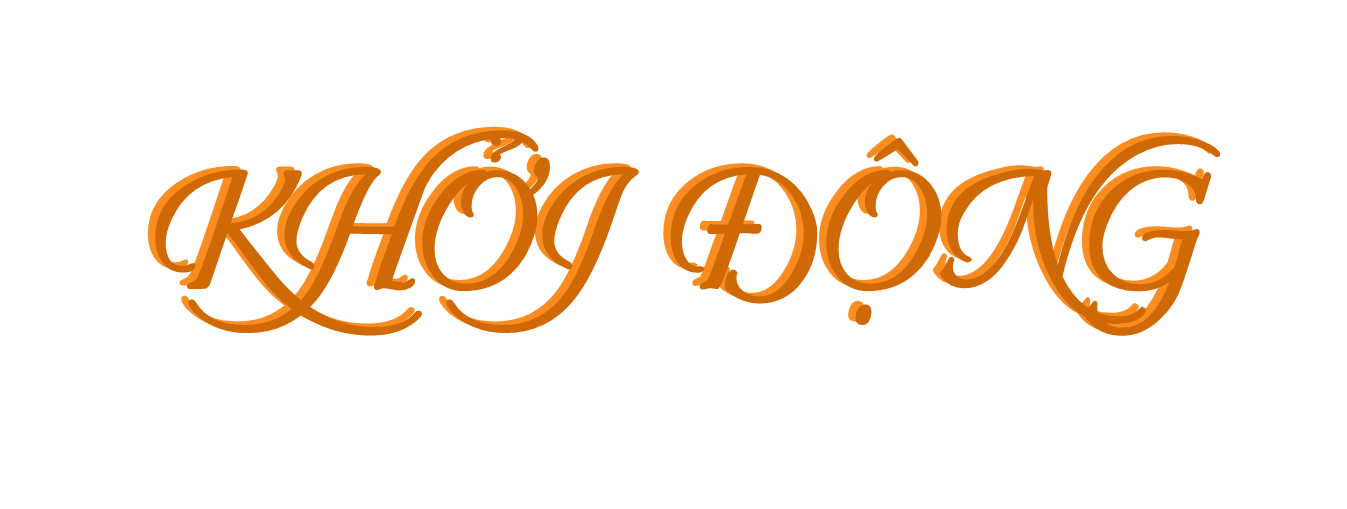 Tiết 120 : Mi – li – mét vuông (Tiết 2)
3
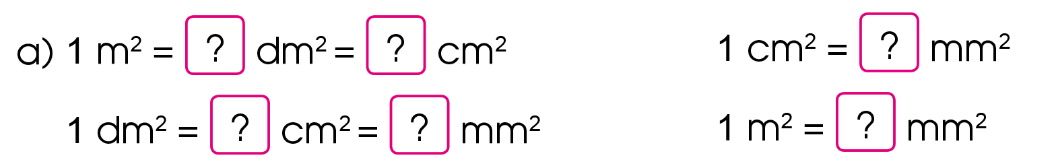 100
100
10 000
Số?
100
10 000
1 000 000
[Speaker Notes: Thiết kế: Hương Thảo – Zalo 0972.115.126. Các nick khác đều là giả mạo, ăn cắp chất xám.
Facebook: https://www.facebook.com/huongthaoGADT]
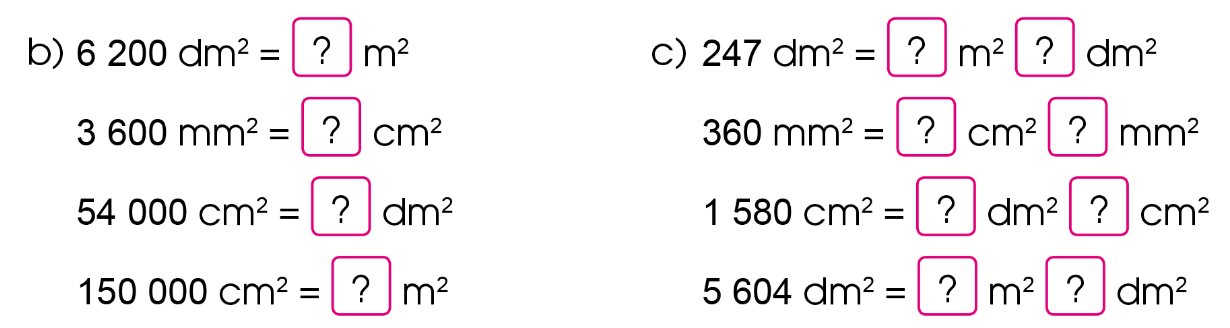 2
47
62
3
36
60
540
15
80
4
15
56
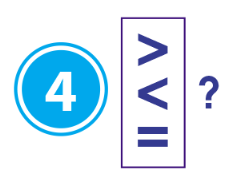 48 cm2
54 m2
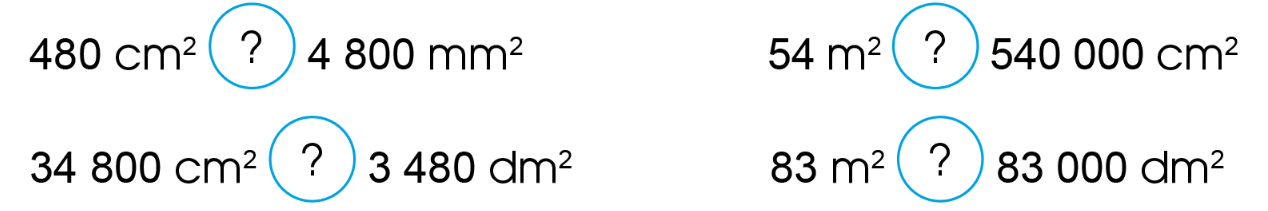 =
>
830 m2
<
<
348 dm2
5
Vận dung:
Chọn đáp án đúng
a) Diện tích bề mặt một phím số trên bàn phím máy tính khoảng:
A. 182 cm2
B. 182 mm2
C. 182 dm2
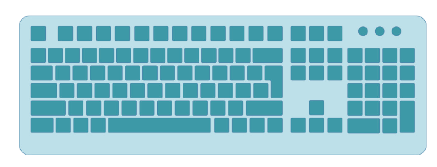 b) Diện tích một chiếc thẻ nhớ điện thoại khoảng:
A. 150 cm2
B. 150 mm2
C. 150 dm2
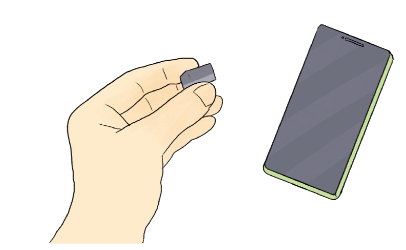 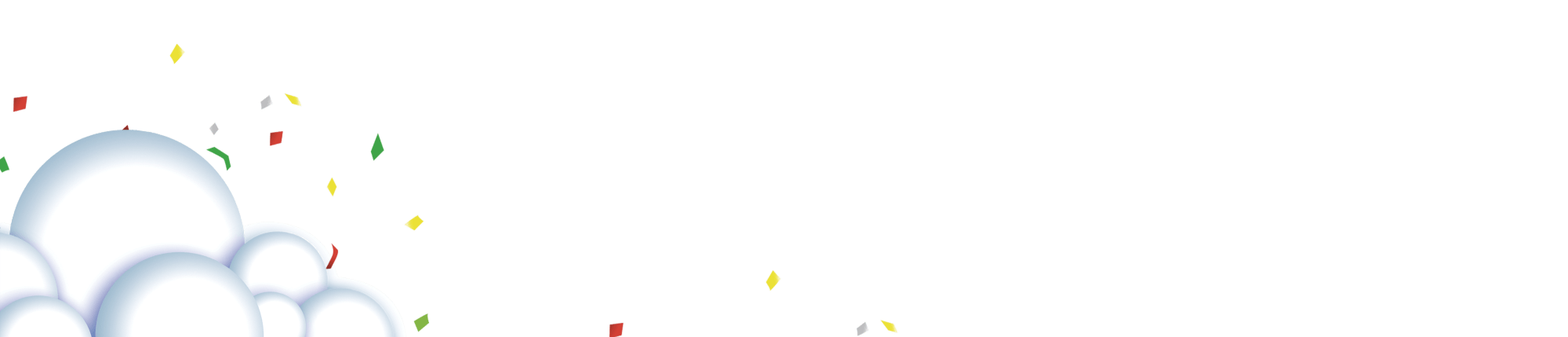 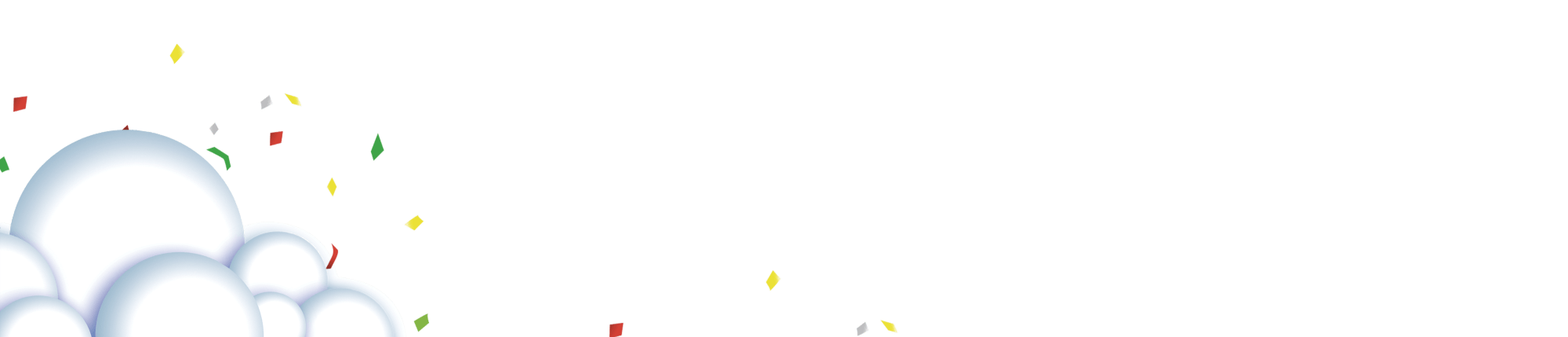 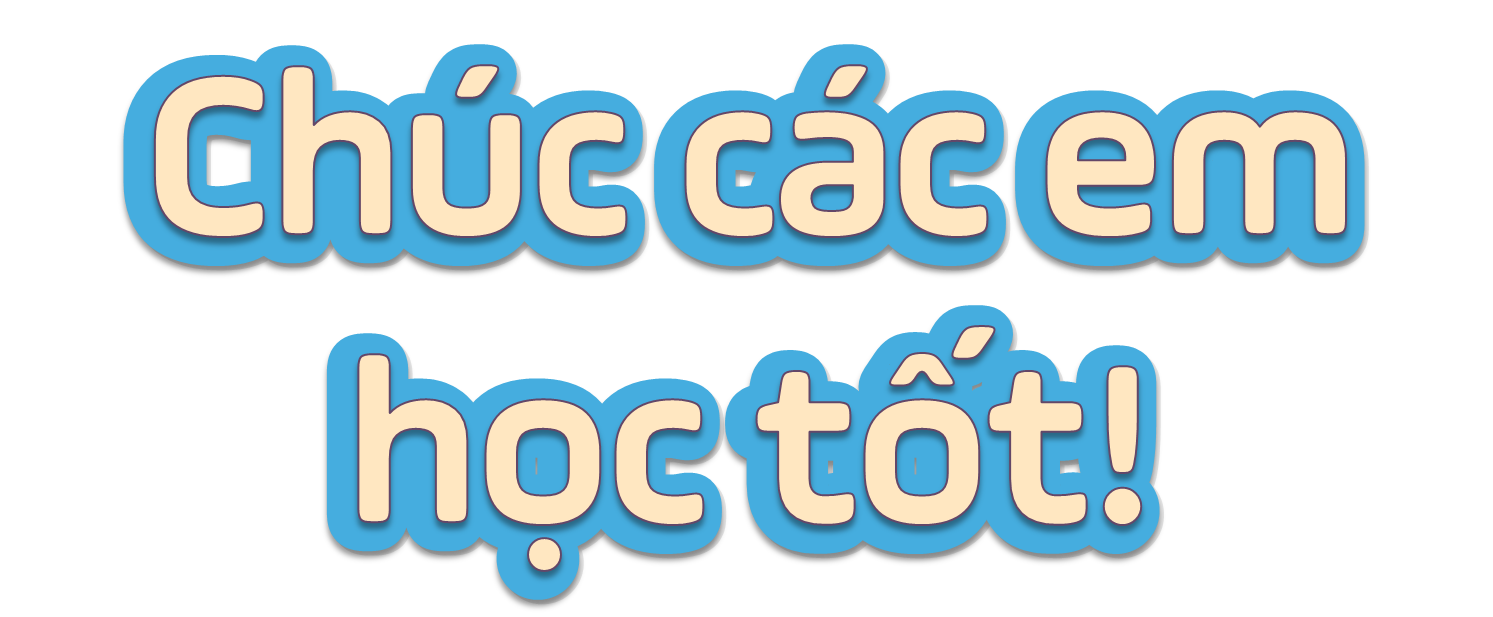 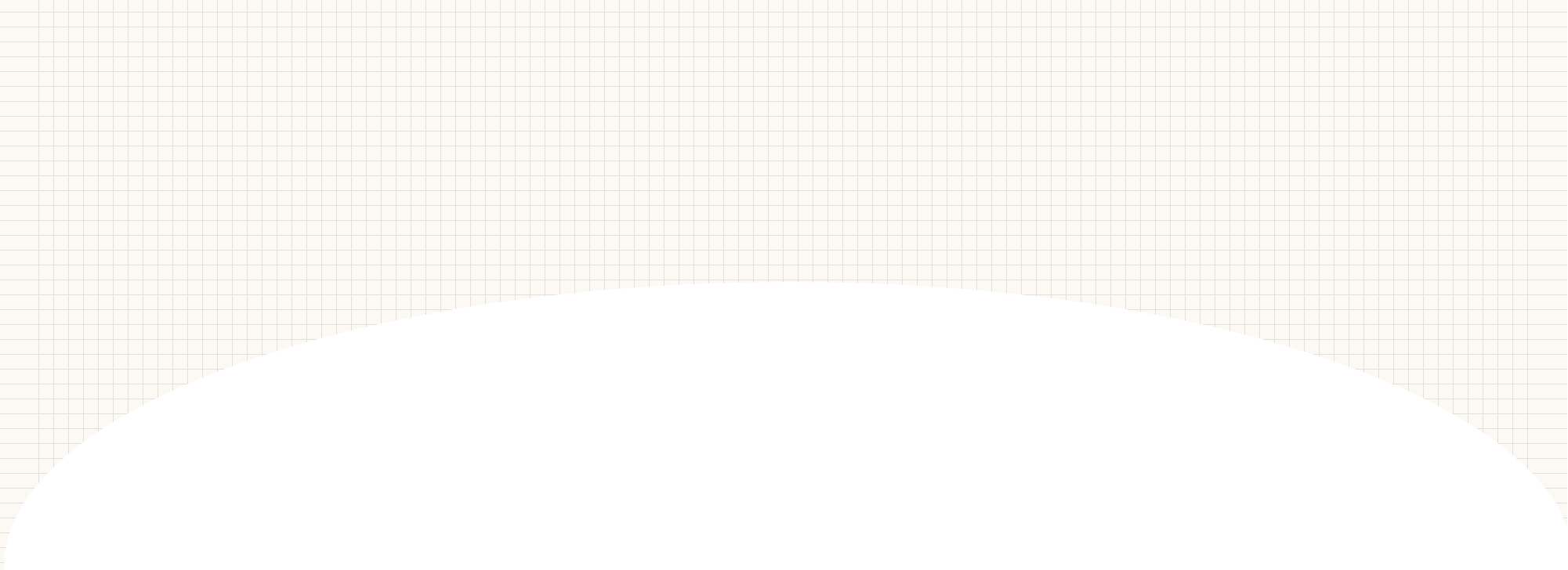 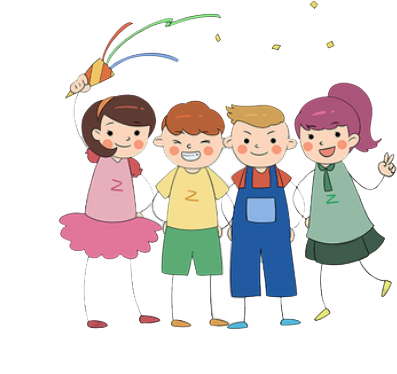 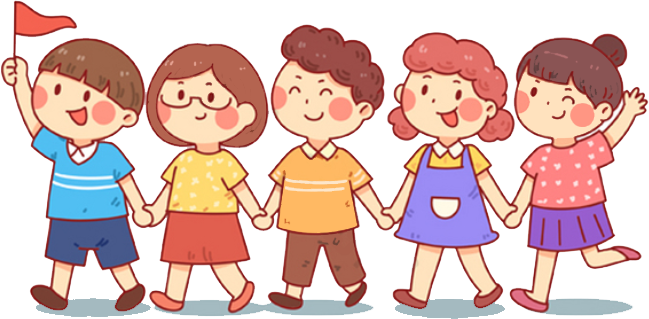 [Speaker Notes: Thiết kế: Hương Thảo – Zalo 0972.115.126. Các nick khác đều là giả mạo, ăn cắp chất xám.
Facebook: https://www.facebook.com/huongthaoGADT]